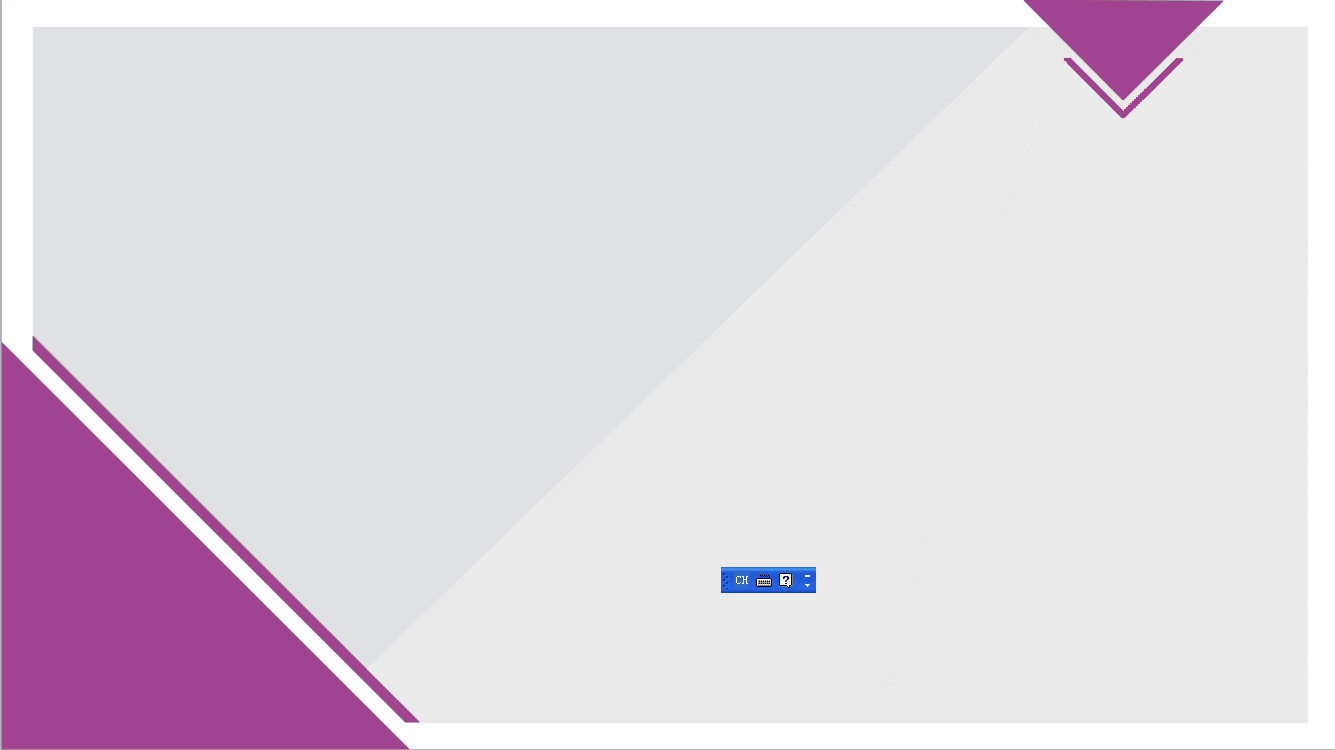 新人教版六年级数学课本下册
第六单元  数学思考
第二课时    逻辑推理
执教教师：李燕兵
有《语文》、《数学》、《品德与生活》三本书，小红、小丽、小刚各拿一本。小红拿的是语文书，小丽拿的不是数学书，三人拿的的各是什么书？
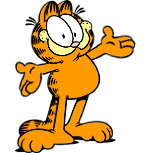 探究：
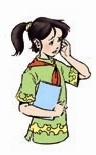 六年级有三个班，每班有2个班长。开班长会时，每次每班只要一个班长参加。第一次到会的有A、B、C；第二次有B、D、E；第三次有A、E、F。请问哪两位班长是同班的？
探究:
六年级有三个班，每班有2个班长。开班长会时，每次每班只要一个班长参加。第一次到会的有A、B、C；第二次有B、D、E；第三次有A、E、F。请问哪两位班长是同班的？
√
×
√
×
×
√
√
√
×
×
×
√
×
×
√
√
√
×
我能行！
王阿姨、刘阿姨、丁叔叔、李叔叔分别是工人、教师、军人。王阿姨是教师；丁叔叔不是工人；只有刘阿姨和李叔叔的职业相同。请问他们的职业各是什么？
×
√
√
×
√
√
所以，王阿姨是教师，丁叔叔是军人，
           刘阿姨和李叔叔是工人
快乐推理！
有一个立方体，六个面上分别写着数字1、2、3、4、5、6；体验三个人从不同角度观察到的结果如下图所示，这个立方体相对的两个面上的数字各是几？
2
5
6
3
4
1
3
4
1
快乐推理！
2
5
6
3
1
4
3
4
1
√
×
×
√
√
×
√
√
×
√
×
×
√
√
√
×
×
×
小结:
在生活中解决逻辑推理问题时，可以借助表格利用排除法进行判断，找到结果。
贺州市八步龙山小学录制2017年5月23日